PRESENT PERFECT
8. Razred – heterogene skupine
PRESENT PERFECT
Je angleški čas.
Uporabljamo ga, kadar govorimo o dogodkih iz preteklosti, ki:

a) so se zgodili enkrat v preteklosti (ne vemo kdaj, oz. to ni tako pomembno): 
I‘ve been to Vietnam. – bil/-a sem v Vietnamu, ni pa podatka, kdaj sem tam bil/-a,

b) so se začeli v preteklosti, in se še niso zaključili (naše izkušnje): 
I have been dancing Hip Hop for 5 years. – še treniram/plešem, to se ni končalo.

c) so prinesli nek rezultat/posledico naši sedanjosti: 
I have made a mistake. Now I have to pay. – v preteklosti sem naredil/-a napako, ki jo moram sedaj plačati.
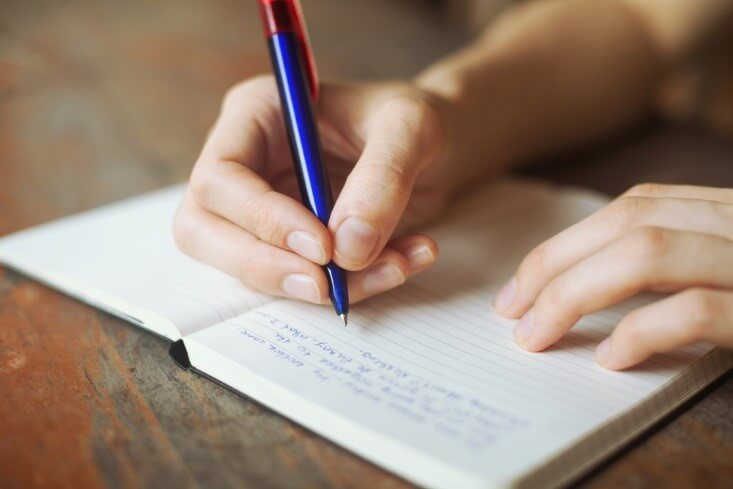 PRESENT PERFECT SIMPLE FORM (=struktura) - RULES
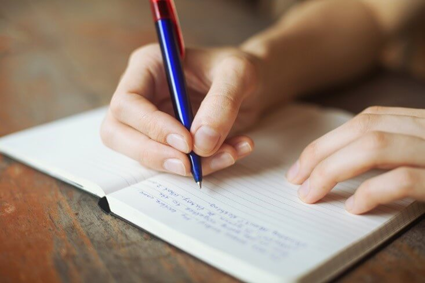 SHORT FORMS (=okrajšane oblike):
I / you / we / they have = I / you / we / they‘ve
I have been here since last week = I‘ve been here since last week.

He / she / it has = he / she / it‘s
She has just gone out = She‘s just gone out.

Negative (=nikalna oblika):
I haven‘t seen Peter = I‘ve not seen him = I have not seen him.
She hasn‘t seen Peter = She‘s not seen him = She has not seen him.
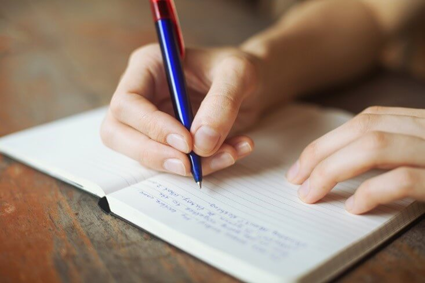 PAZI PRI OKRAJŠAVAH:
Eva is writing.  Eva‘s writing.  ‘s = IS (glagol BITI)

Eva has done her homework.  Eva‘s done her homework.  ‘s = HAS (glagol IMETI)
oseba + have/has (not) + glagol v 3. obliki (=past participle)
NEGATIVE (-)

I haven’t eaten
You haven’t eaten
He hasn’t eaten 
She hasn’t eaten 
It hasn’t eaten 
We haven’t eaten 
You haven’t eaten
They haven’t eaten
QUESTION (?)

Have I eaten?
Have you eaten?
Has he eaten?
Has she eaten? 
Has it eaten?
Have we eaten?
Have you eaten?
Have they eaten?
AFFIRMATIVE (+)

I have eaten
You have eaten
He has eaten 
She has  eaten 
It has  eaten 
We have  eaten 
You have eaten
They have  eaten
PRESENT PERFECT SIMPLE OR PAST SIMPLE?
We use Present Perfect Simple when:
We use Past Simple when:
we speak about an action in the past
we don‘t know exactly when something happened / the time is not important:
I haven‘t seen Armin at the party. (ne vemo, kdaj je bila ta zabava, in to niti ni pomemben podatek)
we speak about the actions in the past, which show RESULTS:
I‘ve made a mistake (in the past).  Now I have to pay.
we speak about the actions that began in the past and still go on today – EXPERIENCE:
I have been at this school for nine years.
we speak about an action in the past
we know EXACTLY when something happened: 
I didn‘t see Armin at the party last night. (vemo, da je bila zabava sinoči, a Armina tam ni bilo).
PRESENT PERFECT + ADVERBS OF TIME (=časovni prislovi)
I haven‘t done my homework YET.
Mojca has ALREADY sent her homework to her teacher.
I have JUST talked to my mom.
I have NEVER taken medicine.
I haven‘t met you BEFORE.
I have read Harry Potter ten times SO FAR.
I haven‘t seen Peter RECENTLY / TODAY.
I haven‘t seen him SINCE last week.
I haven‘t seen him FOR six days.
I haven‘t seen him FOR AGES.

BUT:
I didn‘t see Peter at school last week.
I saw him when we were at John‘s party. (VEMO TOČNO KDAJ, zato uporabimo PAST SIMPLE)
yet (uporabimo le pri nikalnih in vprašalnih oblikah)
already
just
ever / never
before
so far
recently
SINCE 
FOR

*Prepiši le podnaslov in vijolične točke, primerov na desni pa ni treba.
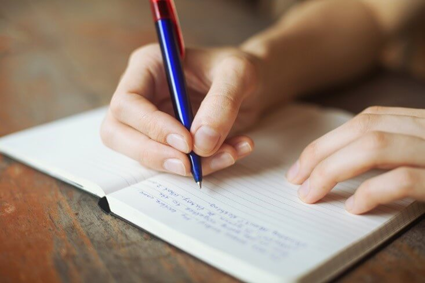 ‘‘SINCE‘‘ and ‘‘FOR‘‘
S pomočjo teh dveh prislovov odgovarjamo na vprašanje HOW LONG…?
Razmisli, kako bi lahko odgovorili na vprašanje: 
HOW LONG have you been at this school?
I have been at this school _______ 2002.
REŠITEV:
- I have been at this school SINCE 2002.
- That is 8 years!
- Yes, I have been at this school FOR eight years.
Try to answer some of the questions below:
How long have you had English?
 I‘ve had it for five years.
Can you explain the sentence in English?
I started learning English five years ago and I am still learing.
How long have you known your English teacher? 
I‘ve known her for two years. 
= We met two years ago and now we know each other.
WHAT HAS HApPENED?
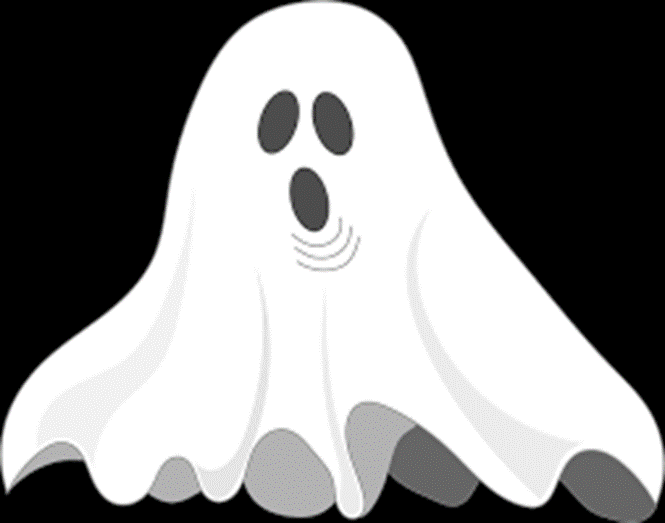 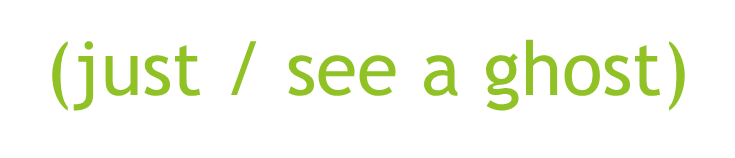 (They have just seen a ghost)
THANKS FOR READING AND LEARNING WITH US. HOPE TO SEE YOU SOON! Your teachers Nina, Mateja and Petra